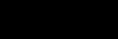 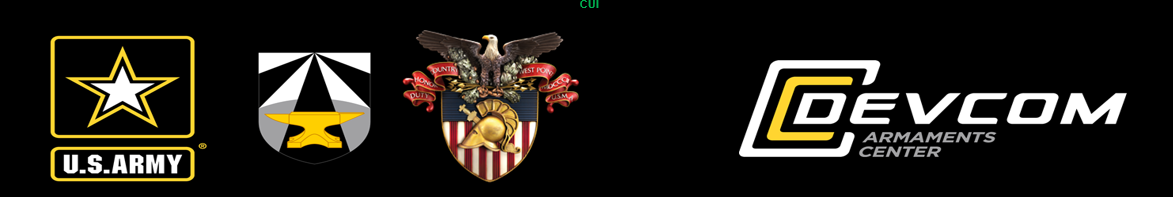 Energetic Defect Characterizations
Naomi Edegbe, George Wang
Advisors: Dr. Garo Sarajian, Dr. Ryan Allaire, MAJ Thomas Mussmann
USCC – United States Military Academy – Department of Mathematical Sciences
APR 2023
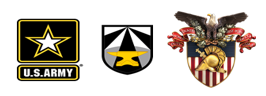 Munitions
Munitions are imperative to the warfighter
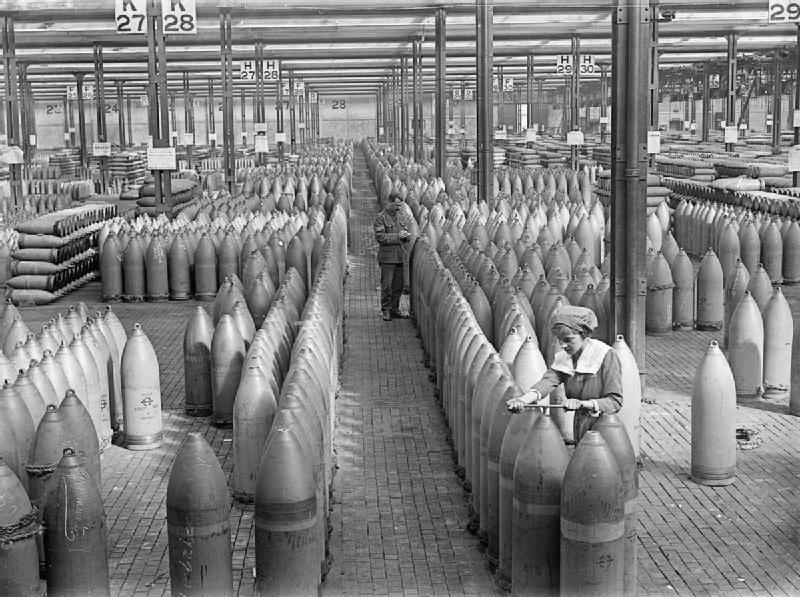 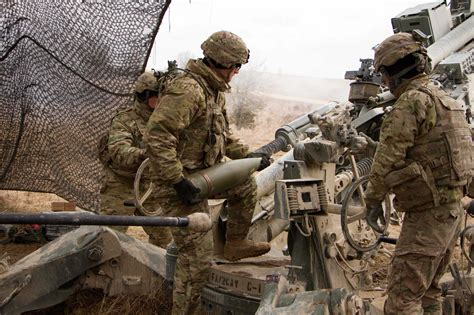 Applicable use in Field Artillery, Air Defense, and Engineers
The everyday soldier has either employed a munition or been in close proximity to its activation
So what if the munitions you thought could do this…
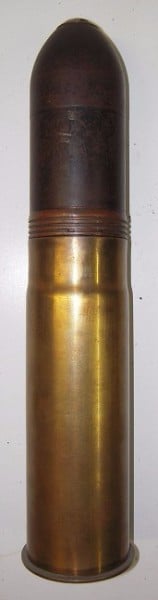 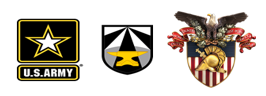 And looked like this in x-ray scanning…
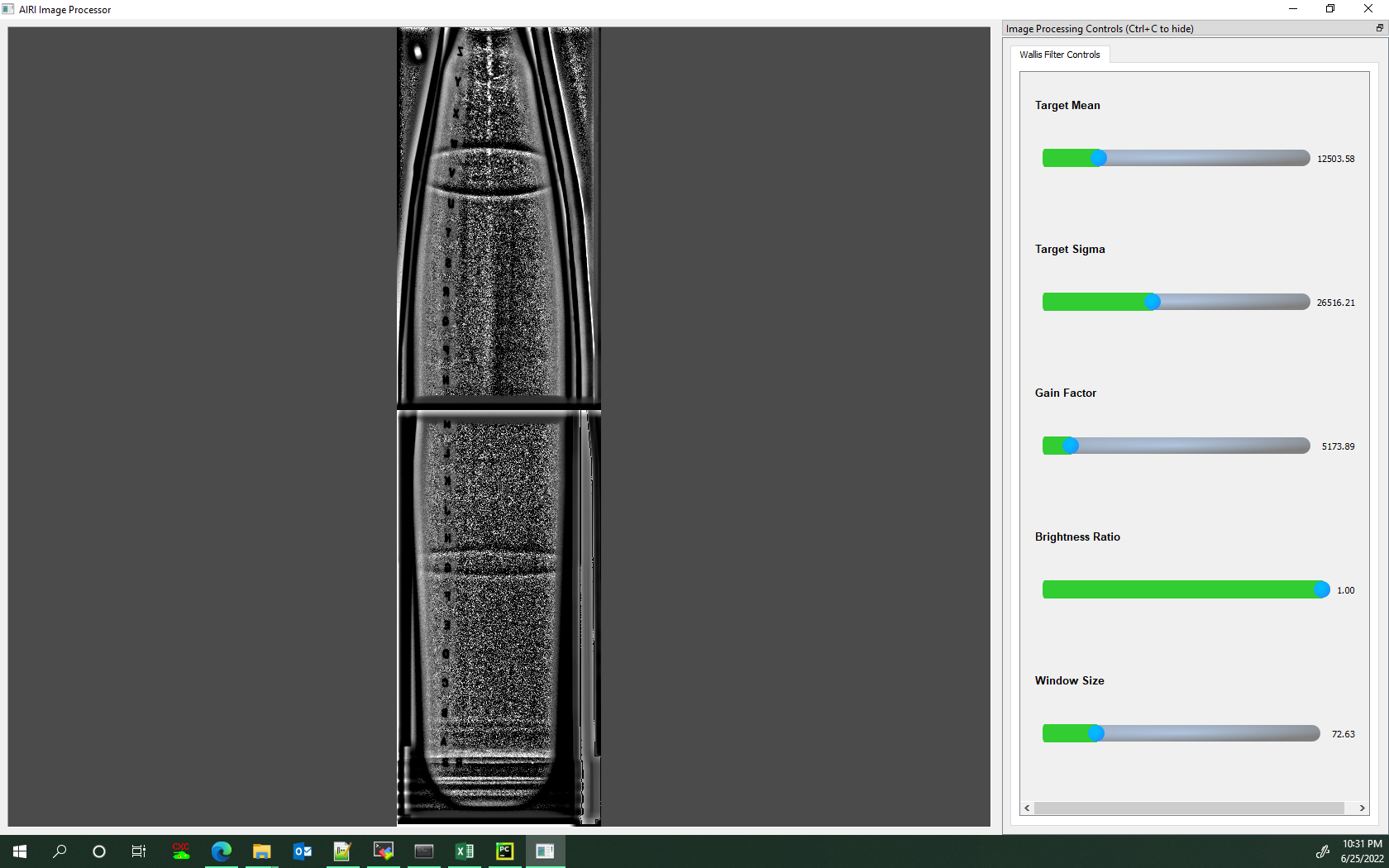 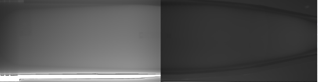 Disclaimer: Two separate X Ray Images of Munitions. https://www.researchgate.net/figure/The-neural-network-architecture-of-the-proposed-defect-detection-system-The-system_fig5_327392506
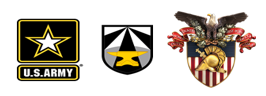 Actually Reported with this…
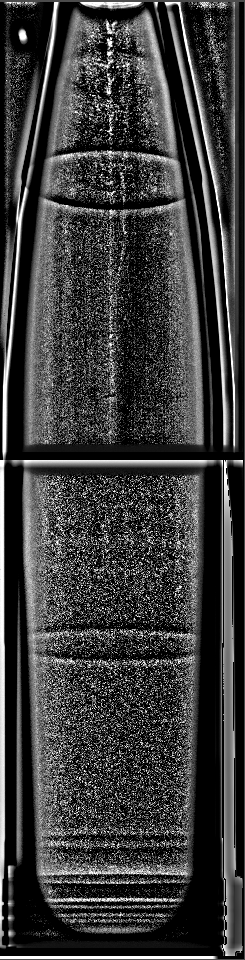 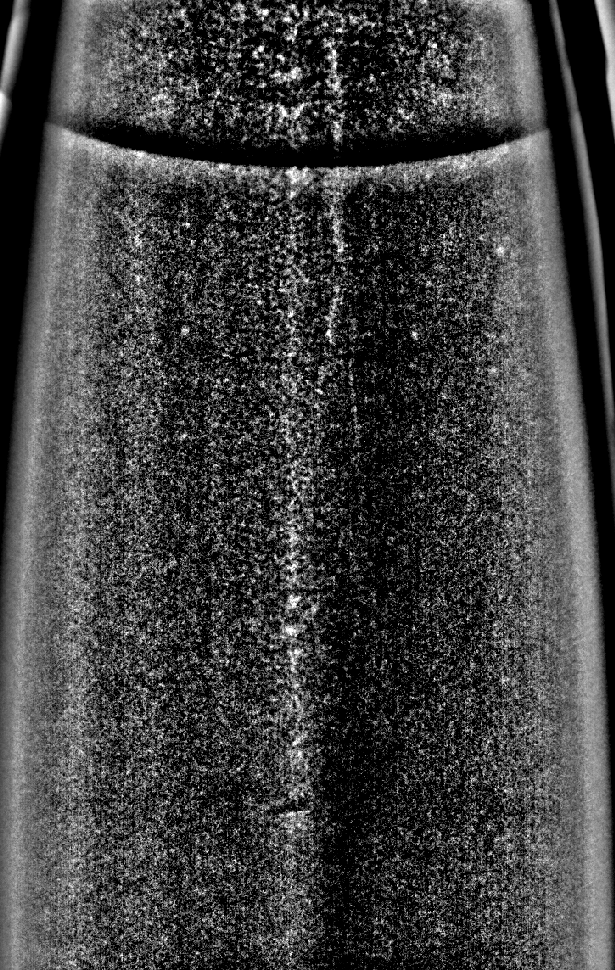 Pipping
Porosity
Crack
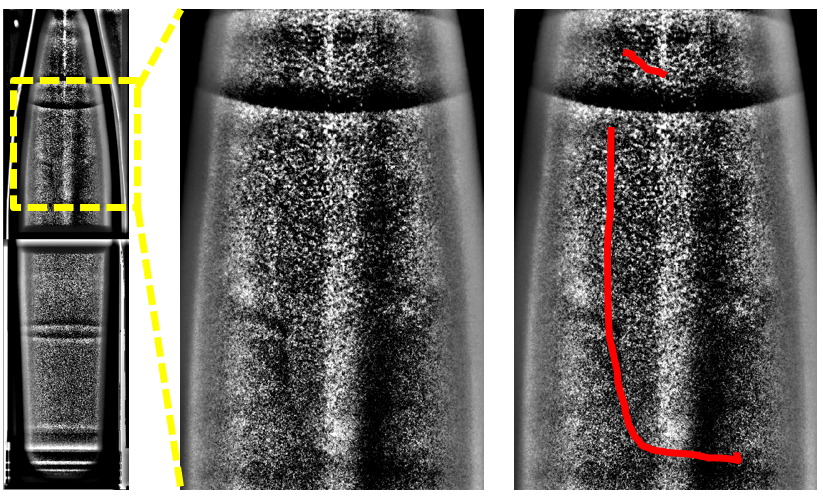 Disclaimer: Two separate X Ray Images of Munitions. https://www.researchgate.net/figure/The-neural-network-architecture-of-the-proposed-defect-detection-system-The-system_fig5_327392506
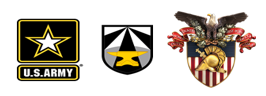 Our Project overview and problem Statement
Defects in high explosive shell interiors may cause catastrophic failures with consequences resulting in fatalities
Objective: Utilize a computational process that assesses ammunition defects with Feature Extraction
X-ray image collection
Manufacturing
1st Order: Anomaly Detector
Data Curation
CNN learning Prediction
2nd Order: Feature Extractor
Current Process: Human-in-the-loop
3rd Order: Human-in-the Loop
Deploy
Classify
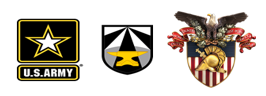 Computer Vision
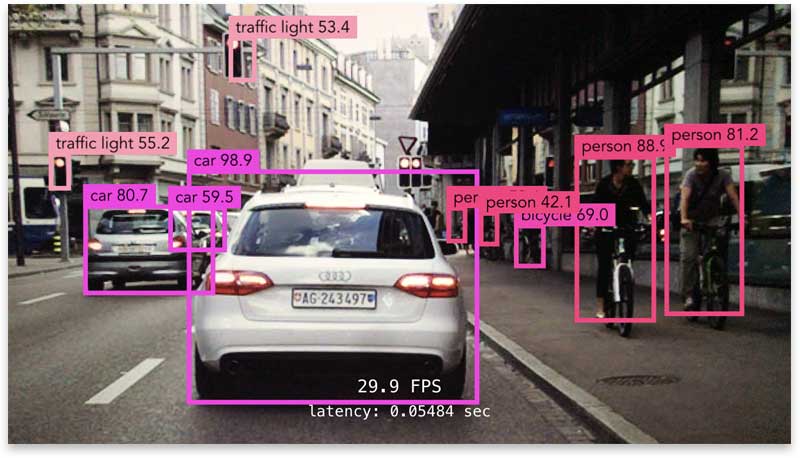 Object Detection
Place a tight bounding box around each defect or characteristic of the image.
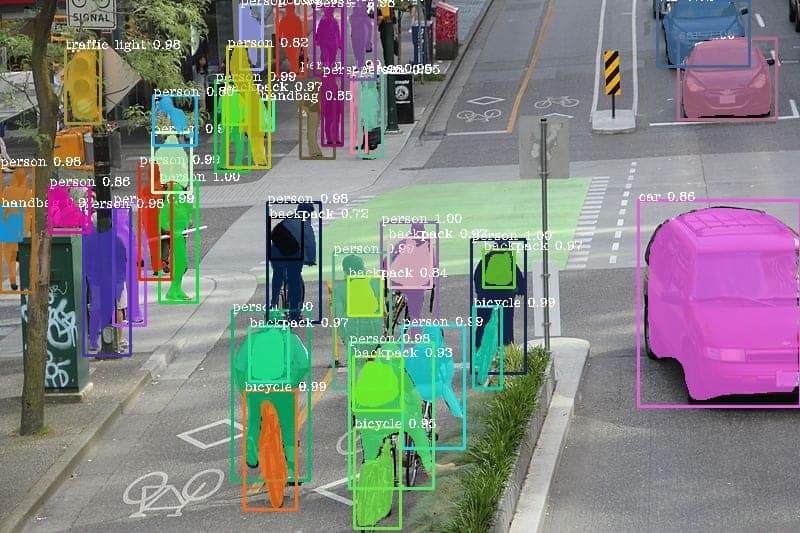 Semantic Segmentation
Place filters on recognized objects

Instance Segmentation
Place bounding box with labeled feature
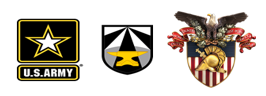 Data Structure
79,141 annotated images

619 GB

992 x 3878 Pixels

348 rejected
22 Dispositioned features
15 Casting features
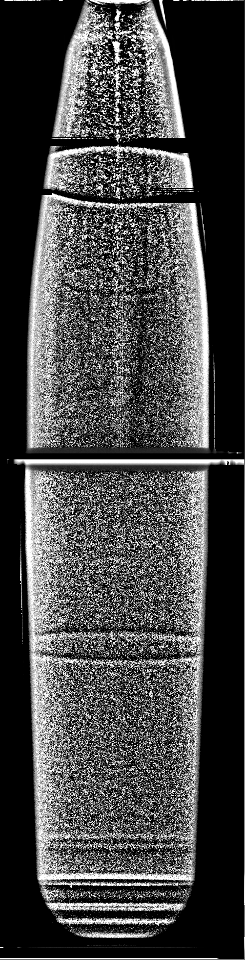 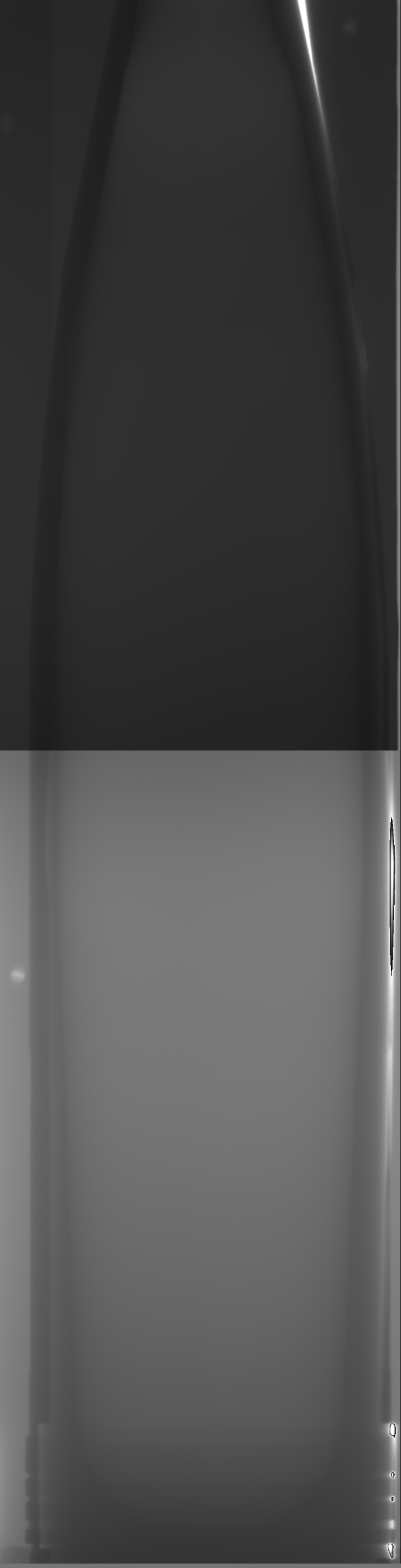 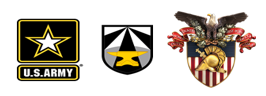 Forming the data
Match preprocessed image labels with annotations
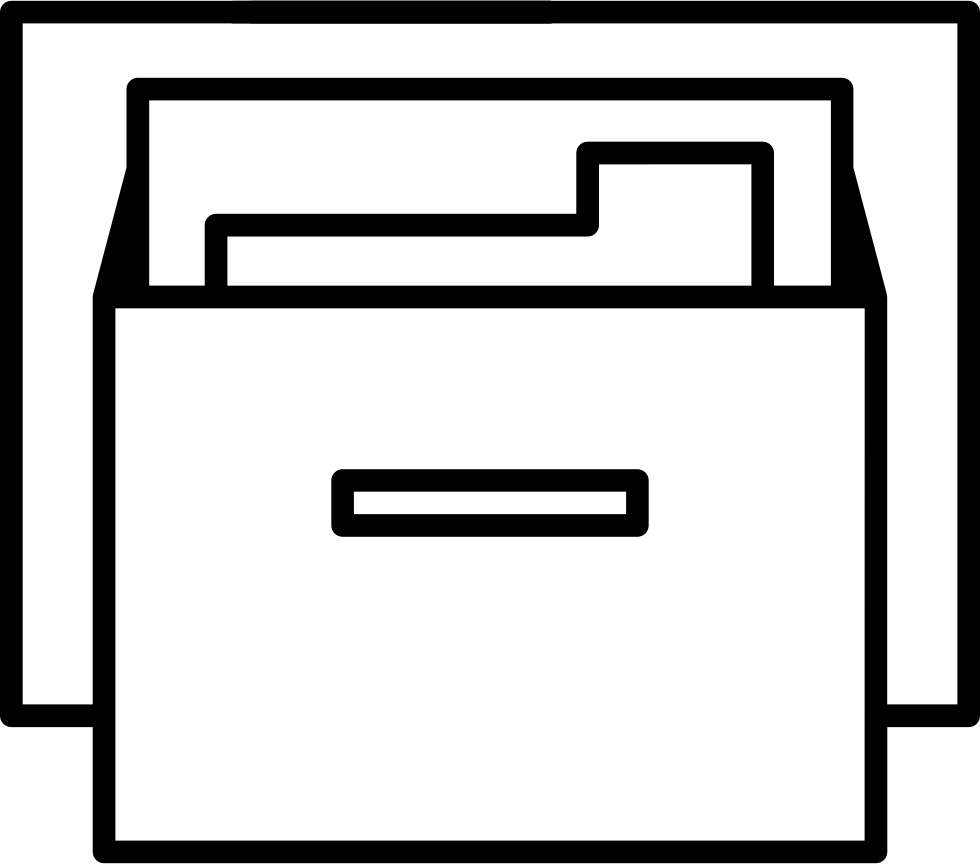 FINAL SET
Images Stored in HPC
78,000 Images
245 Defects
Annotations Summary
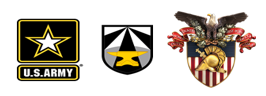 PReProcessing
Step 1
Step 2
Step 3
Step 4
Step 1. Input image. 

Step 2. Utilize Wallis Filter for black and white effect.

Step 3. Highlights edges and details much better.

Step 4. Cut unnecessary background data. Then pad and Resize image to 784 x 784
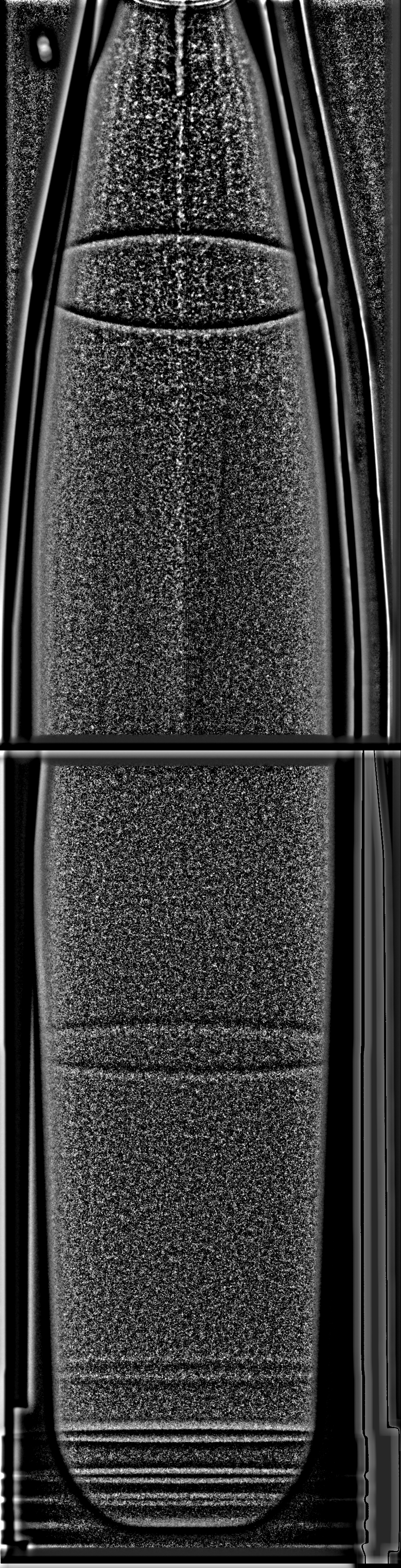 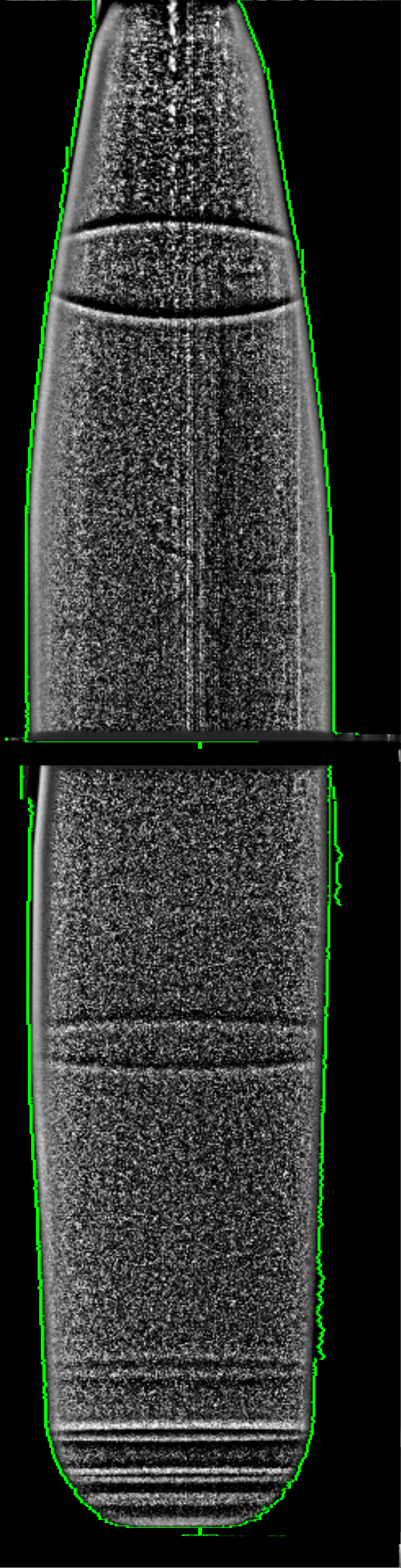 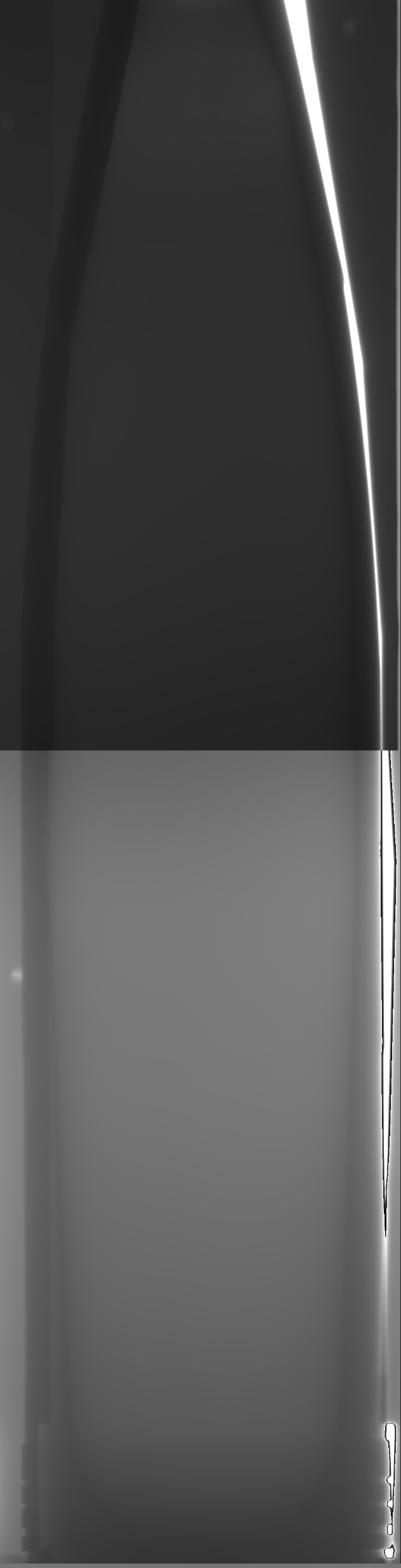 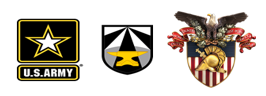 Autoencoder
Encoder - Decoder
Input: 784/128 Size image
Sequential Autoencoder
Convolutional Layers
ReLU Activation


Training
50 Epochs
500 Batch Size
Validation
200 Batch Size
Anomaly
50 Batch Size
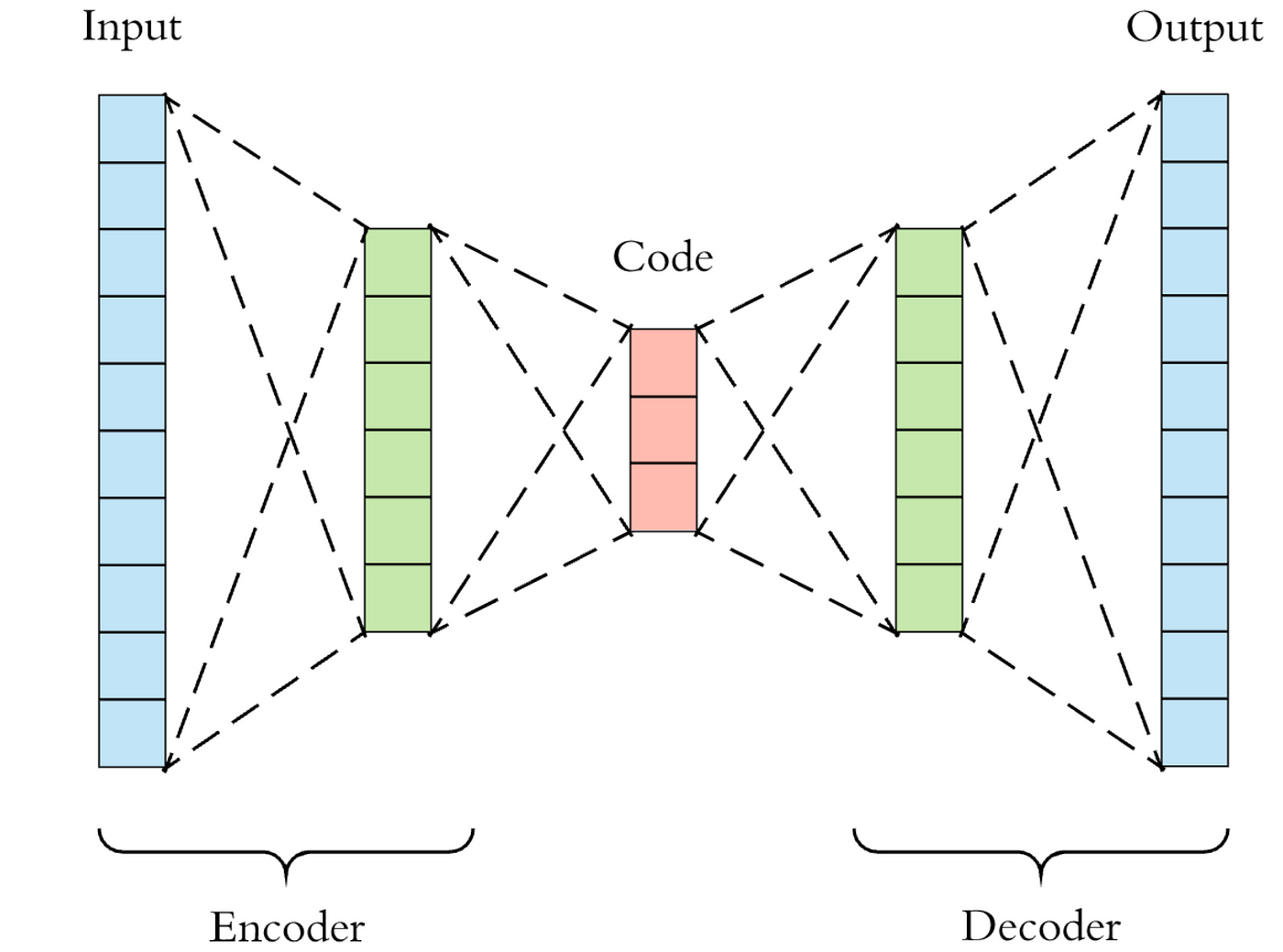 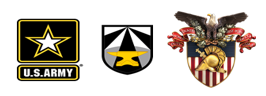 Barriers and Progress
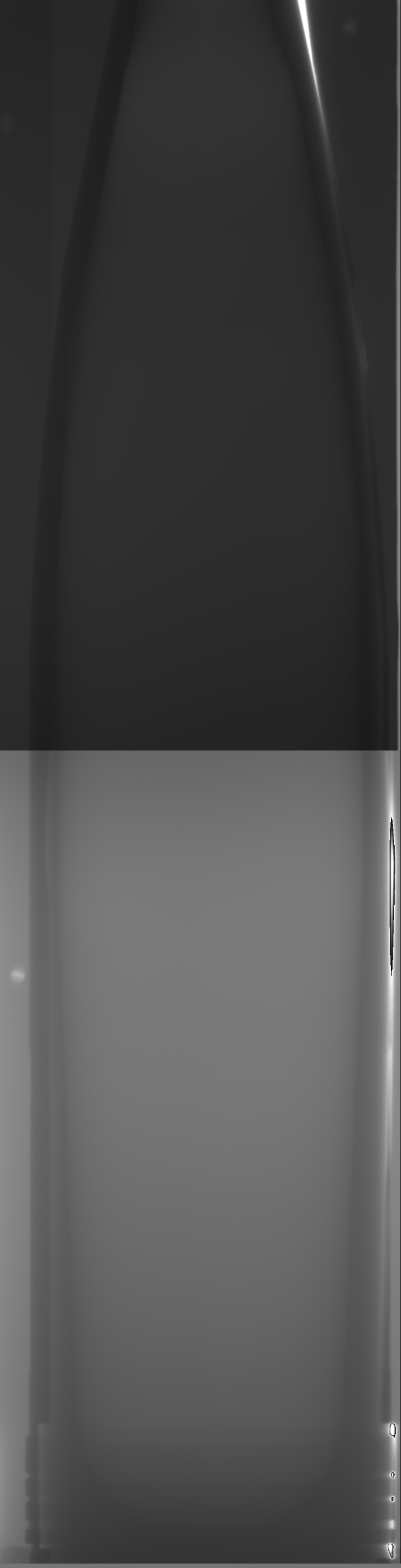 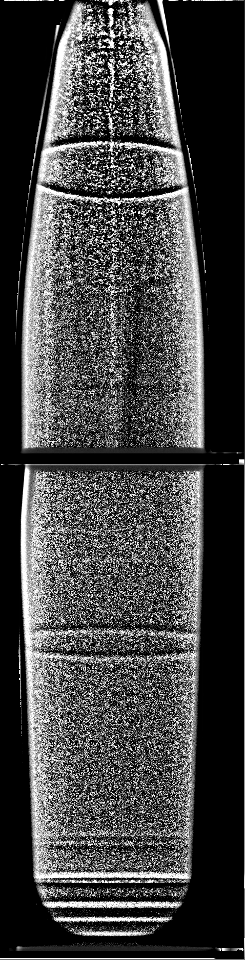 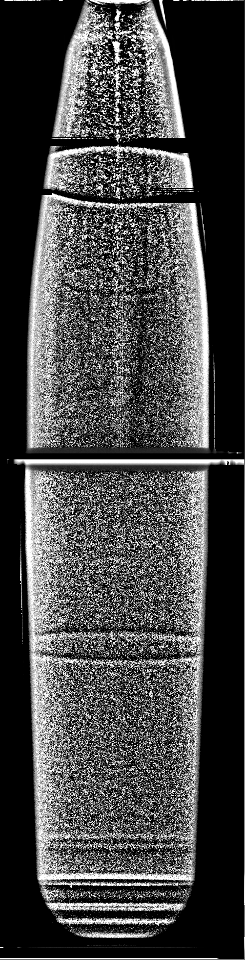 Autoencoder processes and reconstructs images

Images with incorrect edges placed in training file

Reconstruction error does not account for distorted preprocessed images
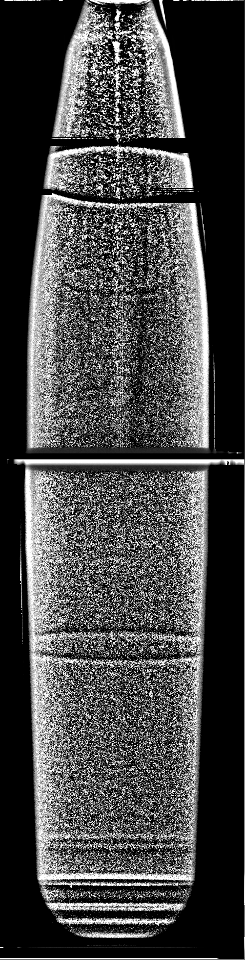 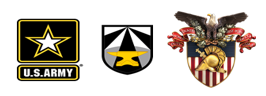 Conclusions
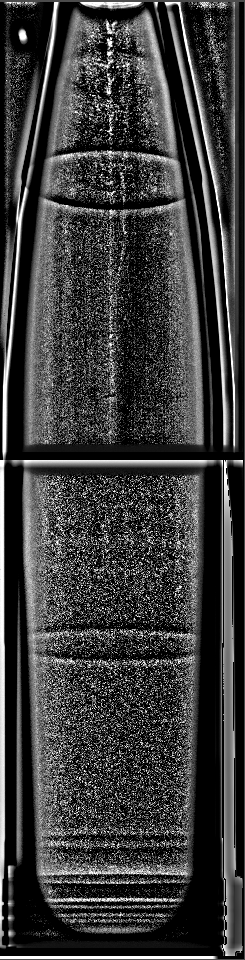 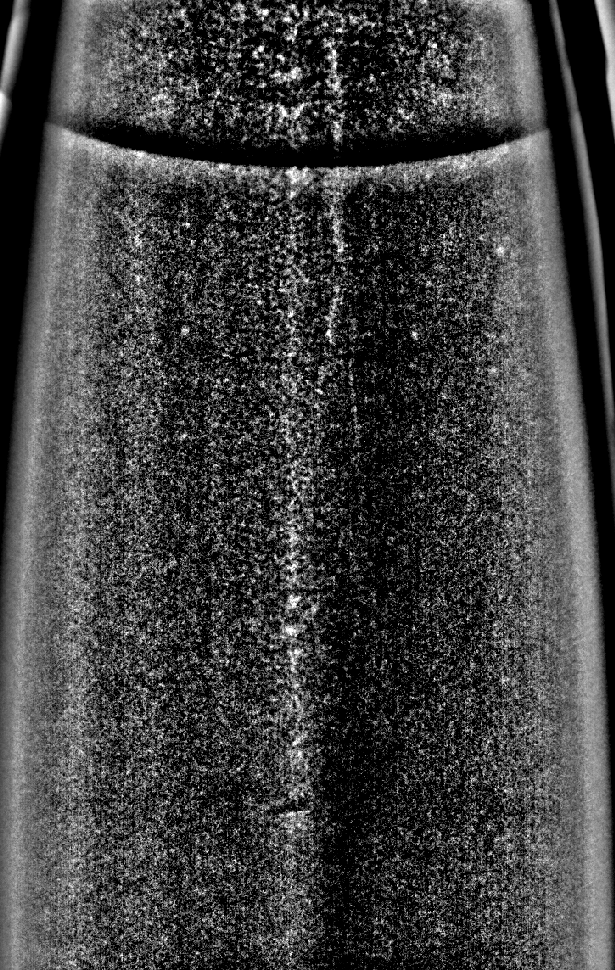 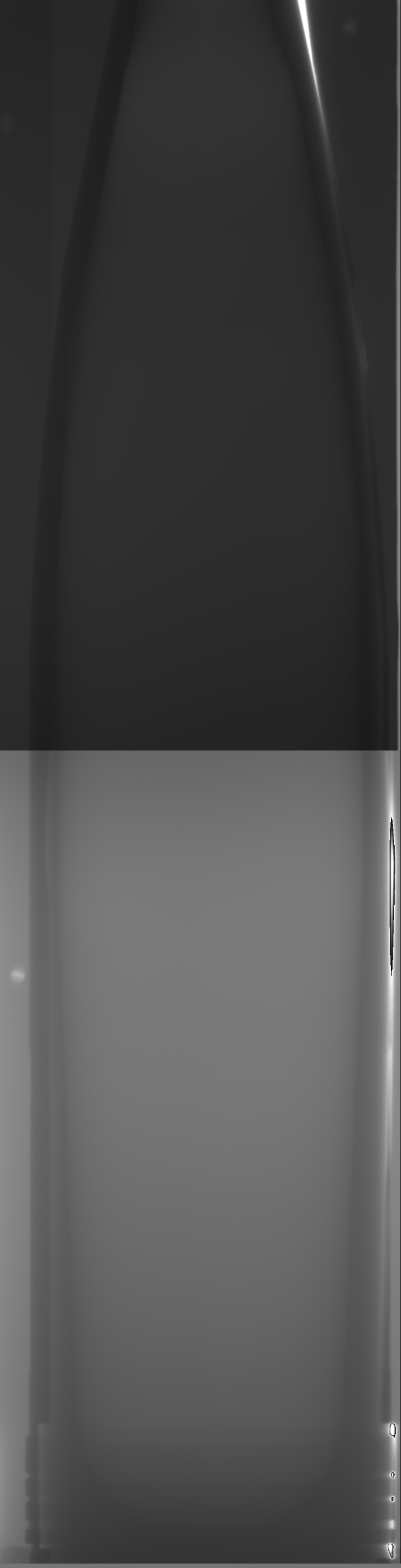 Annotations matched

Wallis Filter applied

Edges detected

Additional preprocessing and resizing

Autoencoder reconstructs

Curation anomalies identified
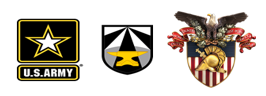 QUESTIONS?